نویسنده: اروین شویشمسئله روش درجامعه شناسی
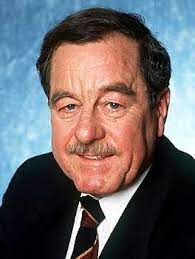 ترجمه: منصور وثوقی
منبع: نامه پژوهشکده، سال دومشماره اول، بهار 2537
صص 75-63
اروین شویش
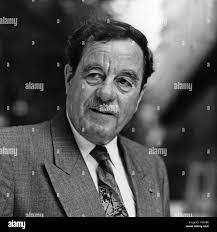 در جامعه شناسی آلمان، و به ویژه مسئله روش شناسی در جامعه شناسی، « اروین شویش »(Erwin K.Scheuch) استاد دانشگاه کلن از اهمیت ویژه ای برخوردار است. وی به درخواست « رنه کنیگ»، جامعه شناس آلمانی مقاله ای در زمینه مسائل روش شناختی تدوین کرده است، که در کتاب « جامعه شناسی»  ( ویراسته ی رنه کنیگ) به چاپ رسیده است. آنچه که در این مقاله از نظر خوانندگان می گذرد ترجمه بخش اول متن مزبور است، که مسائل عمده ی روش  شناسی در جامعه شناسی را، در رابطه با جریان های فکری مقارن با شروع سیر تحولی آن، مورد بررسی قرار می دهد. ترجمه این مقاله، که از متن فرانسه کتاب مذکور (1) انجام شده، توسط آقای « دکتر منصور وثوقی» استادیار دانشگاه تهران انجام گرفته است
اروین شویش
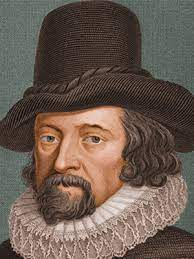 توسعه جامعه شناسی، خیلی زود با مباحث روش شناختی، که خود در حقیقت از زمان « فرانسیس بیکن» ( 1561-1626) و « رنه دکارت» ( 1850-1596) از ویژگی های غرب محسوب می گردید، همراه شد. 
« اگوست کنت»( 1857-1898) پایه گذار جامعه شناسی اروپایی، گرچه دارای زمینه های فکری فلسفی است، اما جانشین بلافصل این متفکران قلمداد می شود. پس از وی، « استوارت میل»( 1883-1806) و
فرانسیس بیکن
« امیل دورکیم »( 1917-1858) و بدنبال آنها « ماکس وبر»(1920-1864) به ارائه نظریه هایی پرداختند، که می توان آنها را در سطح وسیعی، با نظریه جدید علم انطباق داد. به عنوان مثال « استوارت میل» سرسختانه از « وحدت در منطق تحقیق » در تمام زمینه ها، و منجمله در علوم اجتماعی دفاع میکند، و دلایلش مبتنی بر نظریه تجربی جدیدی در جامعه شناسی است.
« دورکیم» نیز از وحدت منطق تحقیق دفاع می کند، و در جامعه شناسی به نظمی مبتنی بر دانش تجربی عقیده دارد، یعنی اینکه تمام روشهای علمی بایستی استقرایی (Inductive) بوده، از اصل علیت استفاده کرده، و عینی باشد. در این زمینه،      می توان اهمیت کار « ماکس وبر» را خصوصاً در مورد تجزیه و تحلیل وی از خصوصیت قضاوتهای ارزشی، و اینکه این گونه قضاوتها را غیر علمی تلقی می کند، مورد مطالعه قرار داد. آیا در این شرایط عقاید وی در مورد ادراک را حقیقتاً بایستی به عنوان زمینه ای در جهت طرد جامعه شناسی عینی تفسیر کرد؟
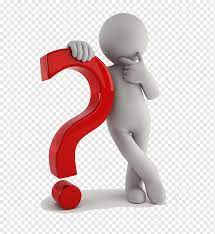 در این مورد، علیرغم نظرات مخالف، بایستی تردید کرد. خلاصه آنکه در زمینه این بحث پیشگام غربی، باید این نکته را متذکر شد که دانشمندان، بیشتر توجه خود را معطوف به « منطق تحقیق» کرده اند، تا به فنون خاص آن. در آمریکا برعکس اروپا، توسعه روش تحقیق اساساً از طریق بکار گرفتن فنونی عملی گردید که در کاربرد روزمره علم مورد استفاده قرار گرفت.
کاربرد روزمره علم
شناخت شناسی جدید
شناخت شناسی (Epistemologie) جدید در علوم اجتماعی حاصل برخورد متوالی چند جریان فکری است. اولین تلاقی تقریباً در زمان جنگ اول جهانی صورت گرفت. بدین ترتیب که در علوم طبیعی « شناختی » که اساساً می توان آنرا معرف صفت مشخصه عصر تجربه دانست، تا حدودی جدا از تحول فلسفه دانشگاهی، و در حدی وسیع، بدون تماس با آن پا گرفت.
این نظریه که در سطح وسیعی به صورت استقراریی شکل گرفته بود، با گرایش هایی در زمینه « فلسفه زبان» (Philosophie du Langoge ) مقارن گردید. گرایش فلسفی منتج از این برخورد، بین فلاسفه، خصوصا « کانتی های جدید» ( Neo-Kantiens) و دانشمندان، به صورت تا حدودی مبهم، و زیر عنوان 
« نئوپوزیتیویسم» )Neo-Positivisme) یا« پوزیتیویسم منطقی» نامیده شد ( مجمع وین، مکتب برلین، کتب لهستان).
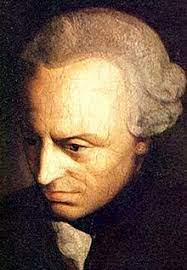 این گرایش فلسفی اساساً بر مسئله ای که تحت عنوان « کانت گرایی » (Kantianisme) مشهور است تکیه دارد: « برای اینکه صحت «اطلاعات» ( Enonces) را بصورت تجربی مورد بررسی قرار دهیم، چگونه باید آنها را مطرح کنیم ؟» گرچه ضمن مباحث بعدی در این زمینه فلسفی، تحقیق واقعی در زمینه های اساسی از نظر دور ماند، و جای خود را به مباحث رسمی داد، با این حال تحلیل های زبان شناختی در علوم تجربی، منتج به تصریح و تبیین اطلاعاتی گردید، که در این زمینه ها دارای معانی و مفهومی بود، و از این جهت اطلاعات متضاد( با نوعی نگرش جدلی) باطل شمرده شد.
کانت
بنابراین، موضوع علوم تجربی، پدیده های تبیینی را شامل می گردد، یعنی پدیده هایی  که معمولا قابل بررسی بوده و در ارتباط با واقعیت ها باشد. قضاوتهای ارزشی کمکی در شناخت مسئله نمی کند، و تنها در چگونگی درک جداگانه آنچه که پدیده را بوجود آورده است یاری می دهد.  بنابراین قضاوتهای ارزشی جایی در علوم تبیینی ندارد ( در تمام موارد حتی زبان).
قضاوتهای ارزشی کمکی
دومین تلاقی بین مکتب اصالت عمل ( Pragmatism)، « جان دیویی»(1952-1859) و شناخت 
« نئوپوزیتیویسم» به دنیال مهاجرت اجباری دانشمندان آلمانی زبان، در آمریکا به وقوع پیوست، و بدین ترتیب بار مشکل روششناسی جابجا گردید و بر مسئله زیر قرار گرفت:« چگونه می توان از بین چندین مسئله قابل بررسی ( مبتنی بر واقعیت)، آنهایی را انتخاب کرد که تمامی افراد را شامل می شود؟
مکتب اصالت عمل
از طرفی جریان « نئوپوزیتیویسم» با انتقاد از زبان (Langage) دنباله رو فلسفه تحلیلی می شود( یعنی فلسفه ای که در آن، فقط اطلاعاتی مورد بررسی قرار می گیرد، که الزاماً شامل تمام افردا شود)، و از طرف دیگر این امر رابطه نزدیک تری بین عناصر خود این مکتب و « پراکسیس علمی » (Praxis Scientifique)، یا قوانین تأیید شده تجربی، به وجود آورد.
شناخت شناسی جدید که بدین ترتیب حاصل آمد، علم را به عنوان سیستمی از قواعد در نظر می دارد، که با توجه به این سیستم، می توان داده هایی مشخص بدست آورد.
قوانین تأیید شده تجربی
در شناخت شناسی جدید فرضیه های « وجود شناسانه» (Ontologiques) مبتنی بر تجربه، به عنوان فرضیه های باطلی، صریحاً طرد شده است، و اندیشه هایی که معمولا دارای بار علمی است و مبتنی بر واقعیت می باشد، به صورت فرضیه های ساده در آمده است. در موردی که طبیعت و جامعه تابع قوانین منطبق با عقل باشد و پدیده ها نیز حقیقتا به معدودی متغیر کاهش یابد، با رعایت قوانین شناخت شناسی جدید، می توان به اطلاعاتی که دارای ارزش تبیینی است دست یافت. اگر تبیینی اطلاعات بدست آمده ناچیز باشد، می بایستی به اصطلاح فنون تحقیق دست یازید، مگر اینکه واقعیت به شکلی در آمده باشد که این امکان وجود نداشته باشد.
فنون تحقیق
به هنگامی که پیروی از اصول مرتبط با گونه های واقعی مسائل و فنون بررسی، به این نتیجه منتهی شود که بگوییم « مسئله مورد تحقیق همین است که مورد بررسی من است و بیش از این- تا آنجا به من مربوط می شود- چیز دیگری مطرح نیست، عملا باید نتیجه گرفته که تحقیق موفقیت آمیز بوده است، و روش شناختی شناخت مورد تأیید و توجیه قرار گرفته است. با وجود این، روش شناسی شناخت جدید، توسط اکثر روش شناسان، به عنوان روشی که « احتیاج به توجیه داشته باشد» در نظر گرفته نمیشود.
روش شناسی از یک سو متوجه تجزیه و تحلیل زبان شد، و از سویی دیگر قلمرو و ترکیب کارکردی خاصی پیدا کرد که از هر حیث آنرا دارای قلمرو مستقل کرد، قلمروی که دارای اصول کلی بود، و با رشته مشخصی مطابقت داشت. نهایت اینکه شناخت شناسی جدید در ایالات متحده آمریکا به عنوان یک  واقعیت به حساب آمده است، و حال آنکه موجودیت آن در اروپا هنوز مورد سوال است.
تضاد روش ها
در آلمان از مدتها پیش بر سر روشهای تحقیق در جامعه شناسی ( مانند اقتصاد سیاسی) بین محققان کشمکش وجود داشته است، که تا عصر حاضر هم ادامه دارد.
مسئله ای که در این میان مطرح می باشد، از یک سو مشروعیت قضاوتهای ارزشی است، و از سوی دیگر پذیرش ادراک (Comprehension) بمنزله نوعی انتخاب دیگر در روشهای تحقیق تجربی است. اختلاف نظر بر سر مشروعیت قضاوتهای ارزشی، مشابه با اختلافی است که اخیراً در اقتصاد سیاسی وجود داشت- که در آن « ماکس وبر» از اصل تحقیق بر کنار از ارزشها دفاع می کرد،
پذیرش ادراک
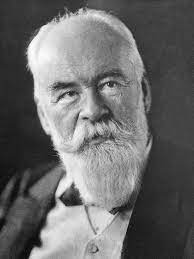 در حالی که « اشمولر» ( G.Schmoller، 1837-1917) قضاوتهای ارزشی را در تحقیق غیر قابل احتراز می دانست. این مشاجره در تحلیل نهایی مبتنی بر دو نوع طرز تلقی علمی متضاد است: « ماکس وبر» هدف نهایی علم مدون را در آگاهی و فرهنگ خاص آن می بیند، در حالی که دیگری ( اشمولر)، علم را به عنوان فعالیتی در نظر  می گیرد که هدف آن تغییر آنی جهان است، و طرفدار تطابق احتمالات اخلاقی و یا سایر احتمالات با علم است.
آگاهی و فرهنگ خاص آن
گوستاو اشمولر
قضاوتهای ارزشی را نیز می توان مانند سایر موضوعات تحقیق، موضوع تجربه قلمداد کرد. در مورد قضاوتهای ارزشی که به نام « قضاوتهای ارزشی تکنولژیکی » معروف است، مشاجره کمتر در مورد اصول است و بیشتر مسئله زبان مطرح است. این نوع قضاوتهای ارزشی را اساساً می توان به داده هایی مبتنی بر دلایلی متناسب تر و قابل انطباق تر با هدفهایی که آنها را ساخته است، تبدیل کرد.
متناسب تر و قابل انطباق تر
برعکس قضاوتهای ارزشی به معنای محدود آن ( یعنی موضوعی را مطلقاً به « بهترین » منتسب کردن، و نه مانند قضاوتهای ارزشی تکنولژیک « نسبتاً بهتر»)، از این قاعده برکنار است. در حقیقت قضاوتهای ارزشی از این نوع، فقط اطلاعاتی مبتنی بر احساسات اظهار کننده در قبال موضوع را به دست می دهد، و هیچگونه اطلاعی که از شخصیت اظهار کننده جدا نباشد، در باره موضوع ارائه نمی کند.
اطلاعاتی مبتنی بر احساسات اظهار کننده
کسانی که « ادراک» را بمنزله منبع آگاهی علمی در علوم اجتماعی تلقی می کنند، معمولا در استدلال خود به تفاوت و تمایزی که از اواخر قرن نوزدهم بین علوم طبیعی و علوم اجتماعی وجود دشته و خصوصا توسط « ویلهلم دیلتی » ( Wilhelm Dilthey، 1833-1911) به جامعه شناسی انتقال یافته است، اشاره میکنند.
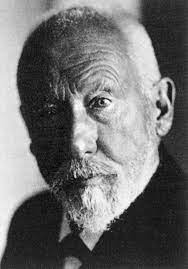 تفاوت بین علوم طبیعی و علوم اجتماعی
ویلهلم دیلتی
بر اساس نظرات نامبرده چنین تمایزی نتیجه ضروری ذات موضوعات علمی است و این گونه جهت گیری به نفع ادراک ( به عنوان منبع آگاهی در خارج از محدوده علوم طبیعی)، مبتنی بر فرضیه های وجود شناسانه ای است که موضوع مورد مطالعه بدون کمک گرفتن از ادراک قابل فهم نخواهد بود( زیرا ما در جامعه ای زندگی می کنیم که فعالانه در آن مشارکت داریم و بنابراین ما خود در عین حال جزء موضوعی که در حال شناسایی آن هستیم قلمداد می شویم). بنابراین در جامعه شناسی بررسی کننده و  بررسی شونده اساساً یکی است، و به عبارت دیگر بنا به گفته « فریر» (H. Freyer، 1887-1969) در جامعه شناسی، واقعیت اجتماعی به کشف خود نائل می آید.
نتیجه ضروری
در مقابل این تز، شناخت شناسی جدید، تمایز بین علوم طبیعی و علوم انسانی را، به دلیل اختلاف بین طبیعت و موضوعات و محمولات آن، نفی می کند. به عبارت دیگر، این شناخت شناسی علم را به مثابه نوع مشخصی از رفتار تعریف میکند، که مبتنی بر هدف شناسایی و مقتضیات روش شناختی است، و نه بر اساس ذات و محتوای آگاهیهای گردآوری شده.
هدف شناسایی و مقتضیات روش شناختی
در این شناخت همچنین وحدت منطقی روش، در عین حال که فنون تحقیق در رابطه با موضوع متفاوت می باشد، در تمام رشته های علوم در مد نظر است. ملاک هایی را که بوسیله این نظریه در مورد مشروعیت روش ها ارائه گردیده است، می توان این طور خلاصه کرد که، نتایجی را ارزشمند می داند، که جدا از شخصیت محقق باشد. به عبارت دیگر نتایجی قابل قبول است، که بتوان آنها را به دیگران ارتباط داد، و خصوصاً اینکه بتوان آنها را بوسیله دیگران هم مورد بررسی قرار داد.
وحدت منطقی روش
نظر به اینکه کیفیت یک کار علمی تنها مبتنی بر روش های مورد استفاده است، بنابراین « ادراک» که بطور اجتناب ناپذیری به شخصیت اظهار کننده مربوط می شود، هر نوع ارزش مسلط را باید از خود دور کند، ولی این مطلب بدین معنی نیست که شناخت شناسی جدید برای ادراک هیچگونه ارزش علمی قابل نمی باشد، بلکه استفاده صحیح از ادراک تنها در زمینه « روانشناسی علم» ( Psychologie de Science) است- بدین معنی که ادراک منبع فرضیه ای است که بوسیله سایر روشها باید مورد بررسی قرار گیرد. در حالت فعلی دانش جامعه شناسی، ادراک می تواند اهمیت قابل ملاحظه ای در زمینه مباحث مربوط به دوران قبل از علم (Pre- Scientifique) داشته باشد، و ارزش نتایج علمی می تواند در سطح وسیعی مبتنی بر آن باشد.
سیر تحولی
در تحقیقات جامعه شناسی، می توان سه مرحله بزرگ را که مقارن با انقلابات اجتماعی و سیاسی است تشخیص داد: اولین مرحله که تا اواخر جنگ اول جهانی ادامه می یابد، تحقیقات پراکنده ای را شامل می شود که بر هدفهای نسبتاً عمومی و وسیعی استوار است، و از خصوصیات این مرحله فقدان فعالیت های تحقیقی مداوم می باشد. مرحله دوم، مقارن با سالهای بین دو جنگ است که در آن ضمن فعالیتهای وسیعی که در زمینه تحقیقات صورت می گیرد، تقریبا تمام روشهای کنونی توسعه می یابد و به صورت فنون مستقلی در می آید. مرحله سوم، از بعد از جنگ جهانی دوم آغاز می شود.
در این مرحله به علت کامل شدن فنون تحقیق، وقوف کامل بر اهمیت منطق علمی حاصل می آید، و مطالعات جامعه شناسی حالت « نهادی» پیدا می کند و متداول می شود. تحولات واقعی تحقیقات تجربی وروشهای آن بطور مستقل، و یا در رابطه نه چندان نزدیک با مباحث روش شناسی صورت گرفت، معهذا صفت مشخصه تحقیق اجتماعی آن است که با مطالعه در زمینه بحرانهای جامعه صنعتی شروع گردیده است.
در فرانسه « فردریک لوپله» ( F. Le Play، 1806-1882) از سال 1855، اثرات صنعتی شدن سریع جامعه را بر کارگران اروپایی و خصوصاً زندگی خانوادگی این کارگران مورد مطالعه قرار داد. این جهت گیری با اهمیت که به عنوان اقدامی مؤثر و ضروری تا امروز نیز حفظ گردیده است، توسط « گروه تحقیقاتی اقتصاد و بشریت شهر لیون» جهش جدیدی یافت.
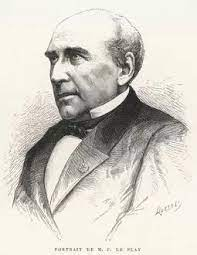 فردریک لوپله
در انگلستان در سال 1907، مطالعه ارزشمند و پر اهمیت « بوث» ( G. Booth، 1840-1916) درباره شرایط زندگی در محله های فقیر لندن انجام گرفت. در واقع هدف از این مطالعه نشان دادن زندگی نیمی از مردم لندن به نیم دیگر بود. محققان دیگر انگلیسی نیز مثل « راون تری» ( B.S. Rawntree) و « باولی» (A. Bowley) به مطالعه فقط در عصر صنعت پرداختند و تحقیقاتی در چند محله شهری انجام دادند.
در دانمارک و نروژ نیز مطالعاتی انجام گرفت که از نقطه نظر روش شناسی حائز اهمیت است، ولی عموماً در این تحقیقات وضع و موفقیت قشرهای محروم فراموش گردید.
گسترش تحقیقات اجتماعی در آلمان نسبت به سایر کشورها کمی دیر صورت گرفت. در این کشور سازمانی تحت عنوان « مجمع سیاست اجتماعی» ( Verein Fur Social Politik) زیر نظر « ماکس و آلفرد وبر» از سال 1908 تحقیقاتی در مورد« انتخاب و سازگاری کارگران» انجام داد. مطالعات پیشین کم و بیش به علت عدم اقبال مردم در خصوص به دلیل مشکلاتی که دانشگاهها و مقامات علمی به وجود آورد، دچار شکست شده بود.
در ایالات متحده آمریکا، خیلی زودتر، یعنی از سال 1880 تحقیق اجتماعی بوسیله روزنامه نگاران و نویسندگان بعمل می آمد. از طرف دیگر اقدامات پراکنده ای نیز در زمینه نظرخواهی عمومی انجام پذیرفت. در این دوره گزارشهای جالبی از قشرهای محروم جامعه تهیه گردید، و به همین جهت باعث تجلی سیمای جامعه شناس به عنوان « مهندس جامعه» شد. به دلیل این تمایل جدید، از سال 1907 مؤسساتی بوجود آمد که هم خود را وقف مطالعات علمی در زمینه مسائل اجتماعی خصوصاً در مورد مطالعات ناحیه ای کردند و از این به بعد پیوسته مطالعات ناحیه ای ادامه یافت و در اولین سالهای 1920 به اوج خود رسید.
نظرخواهی عمومی
از اواخر جنگ اول جهانی و تحولات اجتماعی پس از آن، تحقیقات اجتماعی اروپایی با انجام مطالعات پر اهمیتی تجدید حیات یافت. در ابتدا، این تحقیقات به طرحهای پراکنده ای محدود بود، در حالی که در ایالات متحده آمریکا تحقیق اجتماعی به طرف علل؟؟؟ تجربی مدونی گرایش یافت.
تحقیقات اجتماعی اروپایی
در انگلستان نیز چند تحقیق ناحیه ای مربوط به نیمه اول قرن بیستم قابل ذکر است، مثل بررسی هایی که توسط « باولی» ( A. Bowly، 1925) « اسمیت» ( L. Smith، 1930-35) و « راون تری» ( B.S. Rowntree، 1936-51)انجام گرفت. در آلمان و اتریش یعنی کشورهایی که در آنها منطق علمی از مدتها پیش توسعه یافته بود ( از ابتدای سالهای 1920)، تحقیقات با اهمیتی در مورد مسائل خاصی صورت گرفت، که باعث پیدایش فنون جدید و زمینه های تازه ای از تحقیق اجتماعی گردید
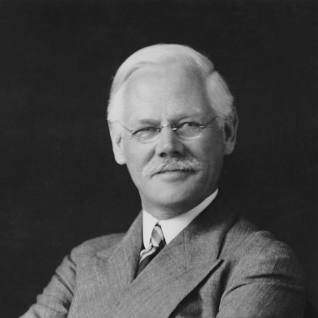 راون تری
در این مورد در آلمان چند طرح مربوط به اواخر سالهای 1920 قابل ذکر می باشد: به عنوان مثال تحقیقات « آکادمی فعالیتهای اجتماعی و آموزشی زنان» زیر نظر « بوم» ( M. Baum) و « سالمون» ( A. Salomon، 1928-32) و همچنین تحقیق « گگر»
(T???. Geiger، 1891-1952) در مورد قشربندی اجتماعی( 1932)، و نیز مطالعات « موسسه تحقیقات اجتماعی فرانکفورت». ولی این تحول، که پیشرفتهای بعدی را نوید می داد، ناگهان به علت به قدرت رسیدن حزب « ناسیول سوسیالیست» متوقف شد. در اتریش نیز کار محققانی مانند « یاهودا» ( M. Jahoda) و « زیزل» ( H. Zeisel) در مورد« بیکاران مارینتال» (Marienthal) تحقیقاتی انجام داده بودند، بزودی کار تحقیق تعطیل شد، و بدنبال این تحولات تقریباً تمام محققین مذکور مجبور به مهاجرت گردیدند
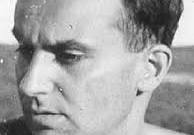 هانس زیزل
در این زمان، در ایالات متحده، تحقیق اجتماعی به صورت حرفه ای با قاطعیت در مقابل پیشگامان روزنامه نگار یا اصلاح طلبان قرار گرفت. از ابتدای سالهای 1920 کوشش هایی ازجانب «مکتب شیکاگو» که بوسیله « پارک» (R.E. Park)، 1864-1944) و « بورگس» (E.W. Burgess) تاسیس شده بود به عمل آمد، که به جنبه های کیفی در تحقیقات خود توجه کافی مبذول داشته و سعی در حفظ خصوصیت انعطاف پذیری پدیده های مورد مطالعه کردند. از پیروان این کتب می توان از « آندرسون»  (N.Anderson ، 1923)، « تراشر» ( F.M. Trasher، 1927)، « ویرث» ( Wirth، 1928) و «زورباف» ( H. Zorbaugh، 1929) نام برد
در این زمینه همچنین باید اسامی زیر را نیز بیفزاییم: «لیند» ها(H.M.Lynd، R.S، 1937 و 1929)، به علت مطالعه در مورد« میان شهر» (Middle Town) و تحقیق با اهمیت « توماس» (W.I.Thomas، 1868-1988) و « زنانیکی » ( F. Znanieci، 1882-1958) درباره سازگاری دهقانان مهاجر لهستانی با محیط آمریکا ( منتشره در سالهای 21-1918)، که شاید بتوان آن را شروع تحقیق اجتماعی واقعی در ایالات متحده تلقی کرد.
تحقیق اجتماعی سپس، هم زمان با بحران اقتصادی سال 1929 قدرت جدید پیدا کرد. بانیان « New Deal» برای مبارزه با این بحران اقتصادی جامعه شناسان را به کمک طلبیدند و از آنها نه تنها در مورد ارائه اقدامات عملی، بلکه برای تحلیل علل و  نتایج عدم تطابق یاری خواستند
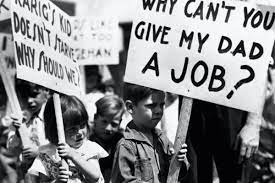 همکاری آمارشناسان در این زمینه باعث شد که محققین با استفاده از روشهای کمی، کیفیت کار خود را افزایش دهند و بالاخره روش مصاحبه گویا ( Interview representative) از اواسط سالهای 1930 باب  گردید، که در این روش به عنوان وسیله مؤثری برای بدست آوردن اطلاعات کلی در مورد گروههای وسیعی از جمعیت، و بررسی فرضیه های مربوط، در اختیار جامعه شناسان قرار گرفت. در اواخر این دوره تقریباً تمام روشهایی که در حال حاضر در ایالات متحده مورد استفاده است، کاملا معمول گردیده بود.
با آغاز جنگ جهانی دوم، جامعه شناسان امکانات فراوان بمنظور فعالیت در زمینه دفاع ملی پیدا کردند. لزوم مطالعه روشهای تبلیغاتی دشمن موجب به وجود آمدن روش تحلیل محتوای وسایل ارتباط جمعی گردید
( سابقه این نوع مطالعات نزد « هارولد لاسول» ( H.D Lasswell) به زمان جنگ جهانی اول بر می گردد). گزارش های بررسی درباره استراتژی بمباردمان و مطالعه وسیعی که تحت عنوان « سرباز آمریکایی» صورت گرفت، امکان وجود شرایط مناسبی را برای بکار گرفتن روش « مصاحبه، و « اسکالوگرام» (Scalograme) فراهم ساخت ( « استوفر» S.A. Stouffer، « ساچ من ؟؟؟» ( G.A. Suchman)، « گوتمن» ( L. Guttman) و « لازارسفلد » ( P.F. Lasarsfeld). در این دوره همچنین تعداد زیادی از جامعه شناسان جوان، آموزش کاملی که از حد و مرزهای قراردادی زمینه های مختلف علوم اجتماعی قراتر بود دیدند. در این زمان همچنین مطالعات روش شناختی مهمی توسط مؤسسات بازاریابی و افکار عمومی انجام گرفت 
(«هیمن» ( H.H. Hyma ) و « کانتریل» ( H. Cantrill، 1942) و تحولاتی نیز در سایر روش ها، از جمله « جامعه سنجی» رخ داد (S.C. Dodd).
توسعه سریع تحقیقات اجتماعی پس از جنگ در ایالات متحده ادامه یافت. بصورتی که مطالعات متعددی به سبکی بیش از پیش سازمان یافته، و در مؤسساتی که  غالباً از استقلال نسبتاً مهمی در مقایسه با دانشگاه ها برخوردار بودند انجام گرفت. « کار گروهی» به صورتی که سهم کار هر یک از محققین بهیچوجه در آن مشخص نمی باشد، در سطح وسیع ولی به صورت پراکنده، در زمینه مطالعات اجتماعی با اهمیتی مورد توجه قرار گرفت. از طرف دیگر حد و مرزهای موجود بین نظام های آموزشی، در مقابل تحقیق میان رشته ای Iterdisciplinaire) بیش از پیش اهمیت خود را از دست داد.
تحقیق میان رشته ای
علاوه بر این دیدگاههای وسیع و هدفهای اصلاح طلبانه تحقیقات قدیمی، یا شروع تحقیقات اساسی و بنیانی کامل گردید، به صورتی که این تلاقی باعث بوجود آمدن سبکی خاص گردید- که در آن روابط متقابل بین نظریه و تجربه مورد توجه قرار می گیرد
روابط متقابل بین نظریه و تجربه
و بالاخره از این پس گرایش فزاینده ای در جهت مطالعات روش شناسی، و مطالعات تطبیقی بین المللی، شکل می گیرد و بدین ترتیب جامعه شناسی به جهت گیری مراحل اولیه خود باز می گردد ( که سعی درآن بود که به صورت علمی مبتنی بر داده های مقایسه ای در آید: گزارش های « امیل دورکیم » و « استوارت میل » ). مطالعات تطبیقی در سطح بین المللی، انجام تحقیقات اجتماعی وسیعی را تقریبا در تمام کشورهای صنعتی ممکن ساخت، حتی در آلمان که در حاضر شمار مطالعات تجربی بسیار زیاد است، با تعجب بسیار نوعی « آمریکایی گرایی » ( Americanisme) در انجام بررسی ها مشاهده می گردد، و دیگر از سنت خاص تحقیق اجتماعی آلمانی خبری نیست.
مؤسسات خصوصی متعددی که فعالیتشان در زمینه بازاریابی و نظرخواهی عمومی است، مخزنی از اطلاعت جمع آوری کرده اند، که تنها قسمتی از این اطلاعات در تحقیق علمی مورد استفاده قرار می گیرد. با این حال مؤسسات تحقیقاتی وابسته به دانشگاهها، مهمترین منابع تحقیق اجتماعی محسوب می شود، که بعضاً نیز بسیار ضعیف هستند
مؤسسات تحقیقاتی وابسته به دانشگاهها
در صنایع تنها چند سال پیش به این طرف از تحقیق تجربی استفاده می شود، و موضوعاتی که بیشتر در تحقیقات اجتماعی آلمان به چشم می خورد عبارتند از: خانواده، جونان، عقاید و گرایش های سیاسی، قشربندی اجتماعی و گرایشهای فکری کارگران نسبت به کار، این مطالعات اغلب به صورت توصیفی، مسائل اجتماعی- آموزشی را در بر می گیرد و  اکثراً با نظریه های واقعی جامعه شناسی ارتباطی ندارد.
نظریه های واقعی جامعه شناسی
در آلمان همچنین پس از اینکه مدتها مباحث روش شناختی پس از اینکه مدتها مباحث روش شناختی در جهت اصلاح و گسترش فنون تحقیق متمرکز گردیده بود، در سالهای 1960 بسمت « تحلیل» گرایش یافت و در همین زمان روش های آمار ریاضی به خاطر مطالعات روانشناسی تجربی بکار گرفته شد. این روشها رد حقیقت به منظور آشکار ساختن ترکیب درونی پدیده های اجتماعی مورد مطالعه، و نیز به منظور به دست دادن تفسیر و تبیین مطمئن تر، و نیز بررسی شکل بندی پیچیده روابط بین عوامل، بکار بده می شود.
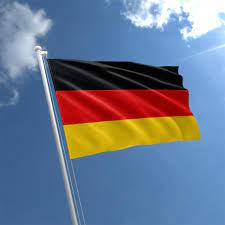 گسترش سری دوم شمارشگرهای الکترونیکی، استفاده عملی از این امکانات را میسر می سازد. این ماشین ها بطرز عجیبی افزایش یافتند، و دلیل افزایش و استفاده سریع از آنها، بیشتر این است که استفاده از این ماشین ها نیاز کمتری به دانش فنی دارد. تحول در این زمینه خصوصیت شکل گیری نظریه ها را نیز دگرگون و متحول کرد.
بدین ترتیب که تا کنون بدلیل محدودیت قدرت ادراک بشر، مطالعه مجموعه ای از متغیرهای متقارن  مشکل بوده است، به صورتی که در عصر قبل از گسترش علم، در ایجاد یک نظریه، الزااماً تعداد عوامل معنی دار به حداقل کاهش می یافت، در حالی که استفاده از ماشین های جدید حساب، امکان داد که بتوان با هر تعداد متغیری که لازم باشد، تحقیق را انجام داد.
اصول روش شناسی
جامعه شناسی جدید بهمان اندازه که از تجربه گرایی ساده بدور است که با اندیشه های متافیزیکی نیز بیگانه است. در واقع نظریه و تجربه بهیچ وجه متناقض هم نیست، بلکه این دو مراحل مختلف پویش های متفاوتی از تحقیق می باشد. اما می توان گفت که تجربه و نظریه، بر اساس اموری که به آنها مربوط می شود، جایگاه های متفاوتی دارند.
بدین ترتیب که در مورد ساخت یک نظریه معین، مسئله از بررسی  و بدست دادن تزهایی از آن، و سنجیدن صحت و سقم آن با روش تجربی است، در حالی که در مورد  مطالعات توصیفی، مسئله اساسی به دست دادن تعریفی مشخص  و معین از یک و اقعیت، و در نتیجه رسیدن به یک ساخت نظری کامل است. بطور کلی در تحقیق اجتماعی می باید متناوباً از نظریه و تجربه سود جست، به صورتی که هر مرحله از آن معرف خصوصیتی از هدف باشد.
ساخت یک نظریه معین
می توان گفت که فراگرد تحقیق به این صورت انجام می شود که هنگامی که موضوع مورد بررسی تعریف شد، تعاریف کاربردی (Operationnelle) و فرضیه های تحقیق را باید ارائه کرد. در اینجا منظور از تعریف کاربردی، مشخص ساختن اصولی است که بر اساس آنها می توان حقیقتی را، که شکل پذیری ذهنی خاصی را طراحی می کند دریافت. به عنوان مثال در این مورد می توان روشی را که « دورکیم» در تحقیق خود درباره بی هنجاری (Anomie) در سال 1897 انجام داده است ذکر کرد. برای «دورکیم» داده های آمار رسمی در مورد خودکشی به منزله تعریفی کاربردی از بی هنجاری، یعنی پدیده ای که مستقیماً قابل مشاهده نمی باشد، تلقی می شد
فرضیه ای که پس از آن ارائه می دهد، بمثابه نوعی پیشگویی در مورد آنچه که بعداً تحت عنوان نتیجه یک تحقیق واقعی نامیده می شود، محسوب می گردد و هنگامی که تمام این شرایط آماده شد، کار تجربی به معنای واقعی، یعنی  جمع آوری داده ها به کمک فنون تحقیق آغاز می شود. در هنگام تفسیر نتایج بدست آمده، باید سعی در برقراری روابطی بین عناصر مشاهده (به طور منظم) و نظریه مقدماتی کرد، یعنی باید به این مسئله بپردازیم که آیا فرضیه تحقیق صحیح بوده است، آیا باید آنرا تغییر داد یا اینکه کاملا کنار گذاشت؟
مطالعات تجربی علاوه بر واقعیت های مورد مطالعه، باید حقایق ناشناخته قبلی را نیز روشن کند. این مسئله غالباً بدلیل عدم وجود اطلاعات مطمئن در جامعه شناختی بوجود می آید.
حقایق ناشناخته قبلی
اعتبار و اطمینان در تحقیقات اجتماعی
نتایج ناصحیح در تحقیقات اجتماعی را می توان غالباً به دو علت دانست: یعنی از طرفی رابطه بین تعریف کاربردی و نظریه، و از طرف دیگر ارزش های اثباتی واقعیات تجربی. برای تشخیص احتمالی اشتباهات و منابع نادرست داده ها در تحقیق، از ملاکهای اعتبار یا روایی (Validite) واطمینان ( Fiabilite) استفاده می شود.
اطمینان در حقیقت جیزی جز بررسی صحت  سنجش انجام شده نیست. اطمینان را به منزله توافق میان مشاهدات انجام شده در شرایط مشابه نیز تعریف می کنند، و بنا براین مستقیماً به این مسئله بر می گردد  که صرفنظر از شخصیت بررسی کننده، اطلاعات بایستی قابل بررسی مجدد باشد.
و اما در مورد اعتبار. از این اصطلاح این نکته مستفاد می شود  که روش های مورد استفاده، باید با هدف تحقیق متناسب باشد. اعتبار خود بر دو نوع است: اعتبار منطقی و اعتبار تجربی.
اعتبار منطقی به این معنی است که تعاریف کاربردی، به عنوان تبیین کننده اطلاعات نظری مورد بررسی ملحوظ می شوند. کاربرد گرایی ( Operationalisme) نیز مبتنی بر وحدت و همانندی بین کاربرد و « مفهوم» ( Concept) است، ولی البته این تجربه گرایی صرف اندیشه چندان رایجی نمی باشد.
مبتنی بر وحدت و همانندی بین کاربرد و « مفهوم»
منظور از اعتبار تجربی درک صفاتی است که بتوان آنهار را مورد سنجش قرار داد، و همچنین صفاتی که پیش بینی را میسر می سازد. البته این مسئله نیز  قابل ذکر است که اعتبار اطلاعات نمی تواند از اطمینان آن بیشتر باشد( بر اساس تعریف ارائه شده در باالا، اعتبار در حقیقت همیشه اطمینان را شامل می شود). از این قاعده نمی توان تخطی کرد، زیرا در حقیقت یک مطالعه وقتی می تواند کاملا مطمئن باشد، که اگر در شرایط مشابهی، همین روش بوسیله اشخاص دیگری بکار برده شود، به نتایج مشابهی منتهی گردد.
اعتبار اطلاعات
دقت و معنی
رابطه بین دقت ( Precision) و معنی (Signification) بدون مسئله نیست، و در کشورهای اروپایی  غالباً بر سر این امر اختلاف نظر وجود دارد. به عنوان مثال آدرنو (T.W.Adorno، 1903-1969) در این مورد عقیده دارد که تحقیقات تجربی در ناموافق ساختن نظریه های جامعه شناسانه ای، که رابطه خود را با واقعیتی که به آن متکی هستند قطع کرده اند، نقش مؤثری دارد، و چنانچه تحقیق اجتمعی به پدیده های جداگانه ای محدود شود، تمامی یک جامعه را نمی تواند در بر گیرد، و به نتایجی مبتذل و بی معنی منتهی می شود.
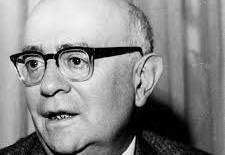 آدورنو
بی معنایی نتایج در یک تحقیق اجتماعی را، دیگر نمی توان از لحاظ علمی مورد بررسی قرار داد، چرا که مبتنی بر نوعی قضاوت ارزشی است. بطور کلی به نظر می رسد که در آخرین تحولات، جامعه شناسی، بیشتر بر دقت نتایج تکیه می کند تا بر معنای آن، و نباید فراموش کرد که بررسی دقیق جنبه ای خاص از یک مجموعه نظری، غالباً دارای معنای مهمی است.
قضاوت ارزشی
در حال حاضر بحث های روش شناختی در زمینه علوم اجتماعی فراوان باب شده است، که در این میان در کشورهای اسکاندیناوی و انگلوساکسون این بحث های بالا گرفته است، ولی با وجود این، هنوز شکاف بین روش شناسی عمومی یا  « منطق تحقیق » و توجیه فنون خاص بطور کامل پر نشده است. از طرف دیگر در حال حاضر، در حالی که کوشش بر این است که نتایج تحقیقات اجتماعی، به کمک مراحل سیستماتیک و قابل کنترل، متوجه هدفهای معینی باشد،
روشهای تحقیق اجتماعی نه فقط در عمل از یکدیگر متمایز می شوند، بلکه همچنین در اصول کنترل نیز با یکدیگر تباین دارند. در اینجا باید از اصطلاح روشهای تجربی، کنترل داده ها، تعیین روشها و تدابیر و اقعی و وسایلی را که فنون تحقیق نامیده می شود استنباط کرد. از طرف دیگر مفهوم نگرش ( Approche) را به معنای رشته ای از تحقیق ( در رابطه با مسئله ای اساسی،  و روش های و فنون مختلف مورد استفاده در آن) بکار می برند.